Recording Process and Double-Entry System
by
Shaharudin Jakpar
Faculty of Economics and Business
Universiti Malaysia Sarawak
[Speaker Notes: Hello there. I am Associate Professor Shaharudin Jakpar. 
I will explain to you the recording process and double-entry system in the next few slides.]
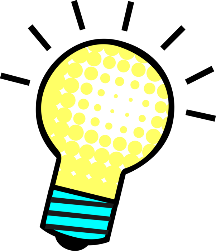 Learning Objectives
At the end of this presentation, you should be able to:

Describe the accounting recording process
Apply the accounting double-entry rules
[Speaker Notes: At the end of this presentation, you should be able to describe the accounting recording process and apply the accounting double-entry rules.]
The Recording Process
[Speaker Notes: The slide shown is a recording process. Basically there are 9 steps to complete the cycle. 
The cycle will be repeated again in each accounting period. 
As you can see, the step 1 in the slide, shows the business transactions analysis. Next In step 2, it  will be the recording of business transaction into the journal. Followed by step 3, you will need to post it to the identified accounts in ledger.]
The Recording Process - continue
[Speaker Notes: Each of the accounts balance will be summarize in the trial balance as shown in step 4. 
The purpose of trial balance is to test the amount shown in debit column equal to credit column. 
Next in step 5, is to records all adjustment entries at the end of the accounting period. 
Next In step 6, you will need to prepare the adjusted trial balance.]
The Recording Process - continue
[Speaker Notes: From the slide In step 7, show preparation of the financial statements. 
In step 8, all accounts will be closed and lastly in step 9, prepare the post-closing trial balance.]
What is ….
A Journal entry - is used to record a business transaction in the accounting records of a business.
[Speaker Notes: What is Journal entry?
Journal entry is used to record a business transaction in the accounting records of a business. In the slide, the first column refer to the date of transaction occurred. 
The 2nd column will state the accounts name, the 3rd column is reference information for cross-checking purposes. 
Column 4 and 5 will be the debit and credit column in form of monetary value which transactions occurred.]
What is ….cont
The ledger (Account) - A ledger is a written or computerized record of all the transactions a business has completed.

   Cash in Hand
[Speaker Notes: What is ledger (account)?
An account is a record in the general ledger that is used to sort and store transactions from journal.]
What is ….cont
The ledger (Account) - A ledger is a written or computerized record of all the transactions a business has completed.

   Cash in Hand
Accounts name
[Speaker Notes: In the slide,  ‘Cash in Hand’ is the accounts name.  In column 1, is the date of the business transaction. 
Column two is the other accounts related to Cash in Hand accounts where the business bought the office furniture by cash amounting RM500.00 on 7th December. 
The last column will show the balance available in cash in hand accounts.]
Lets try to recall the accounting recording process ….
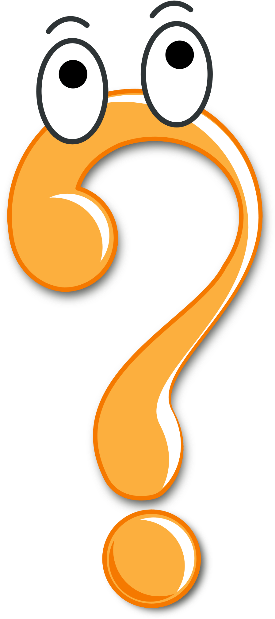 [Speaker Notes: Lets recall the accounting recording process]
Lets try to recall the accounting recording process ….
[Speaker Notes: Yes. You are right. Good job and keep it up]
Understanding Double-Entry system
The double-entry system of accounting means that for every business transaction, amounts must be recorded in a minimum of two accounts where debit side should equal with the credit side.
[Speaker Notes: Now, lets move to understand the double-entry system. 
The double-entry system of accounting means that for every business transaction, amounts must be recorded in a minimum of two accounts. 
The double-entry system requires that for all transactions, the amounts you entered as debits side must be equal to the amounts entered as in credits side.]
Debit and Credit rules
The rules of Debit and Credit for Assets, Liabilities, Equities, Revenues and Expenses
[Speaker Notes: Now lets look at the double entry rules. Debit and credit rules All business transaction must be recorded in accordance with the double-entry rules. From the table, as you can see that any increase in Assets should be debited and any decrease should be credited. 
As for liabilities, any increase will be credited but any decrease is to be debited. 
The Equities rules is states that any increase is to be credited and any decrease is debited. 
The Revenues increase is on the credit side and increase in expenses will be on the debit side.]
Understanding Double-Entry system
Example transaction: 

In January 1st, Mr. Ramli started a business AB enterprise with RM2,000 in cash.
January 2nd, the business bought an Office furniture RM1,000 cash.
Service revenue received from client RM300 in cash
Business paid office rental RM150 by cash
Can we try to identify double-entry rules on the above transactions together.
[Speaker Notes: Can we try to identify each of the transaction affect on debit and credit using the double-entry rules together. Let do it.]
Understanding Double-Entry system
[Speaker Notes: In January 1st, Mr. Ramli started a business AB enterprise with RM2,000 in cash.
The double-entry rules is
Assets (Cash) increase                         - Debit
Equities (Capital, Mr. Ramli) increase  - Credit]
Understanding Double-Entry system
[Speaker Notes: Now, look at the 2nd transaction.
January 2nd, the business bought an Office furniture RM1,000 cash.
The double-entry rules is
Assets (Office Furniture) increase        - Debit
Assets (Cash in Hand) decrease            - Credit]
Understanding Double-Entry system
[Speaker Notes: The 3rd transaction is
Service revenue received from client RM300 in cash
The double-entry rules is
Assets (Cash in Hand) increase             - Debit
Revenues (Service Revenue) increase - Credit]
Understanding Double-Entry system
[Speaker Notes: The last transaction in example is
Business paid office rental RM150 by cash
The double-entry rules is
Expenses (Office rental) increase         - Debit
Assets (Cash in Hand) decrease            - Credit]
Thank you for listening
[Speaker Notes: That all with my simple explanation. I hope you gain some basic understanding in the Recording Process and Double-Entry System. You can refer to any accounting books available in the market for further reading and reference. Thank you for listening.]